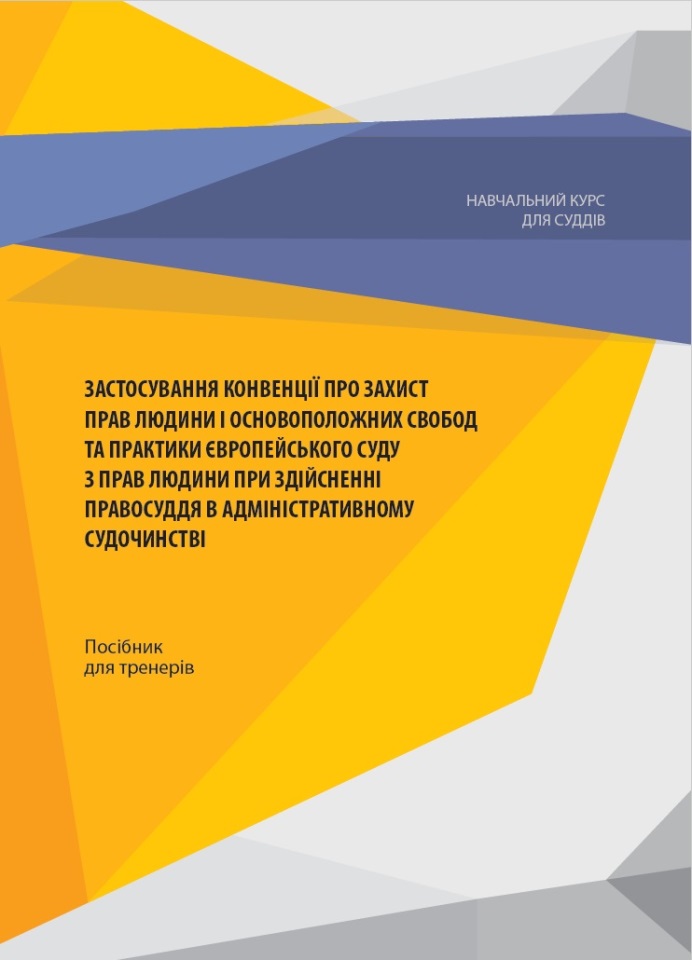 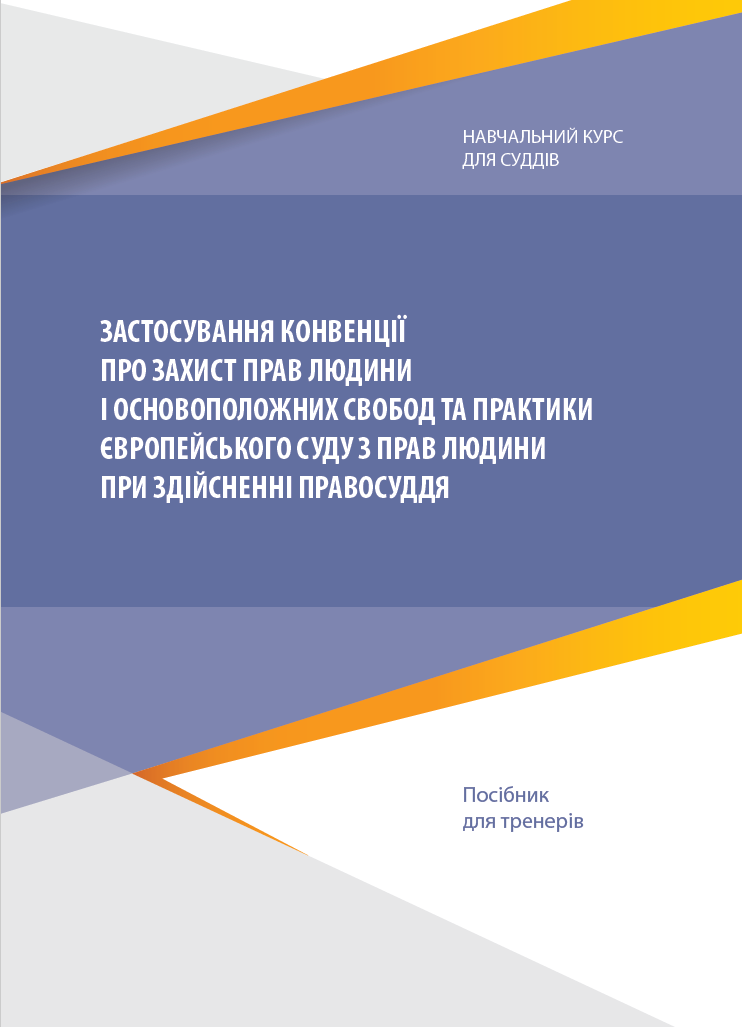 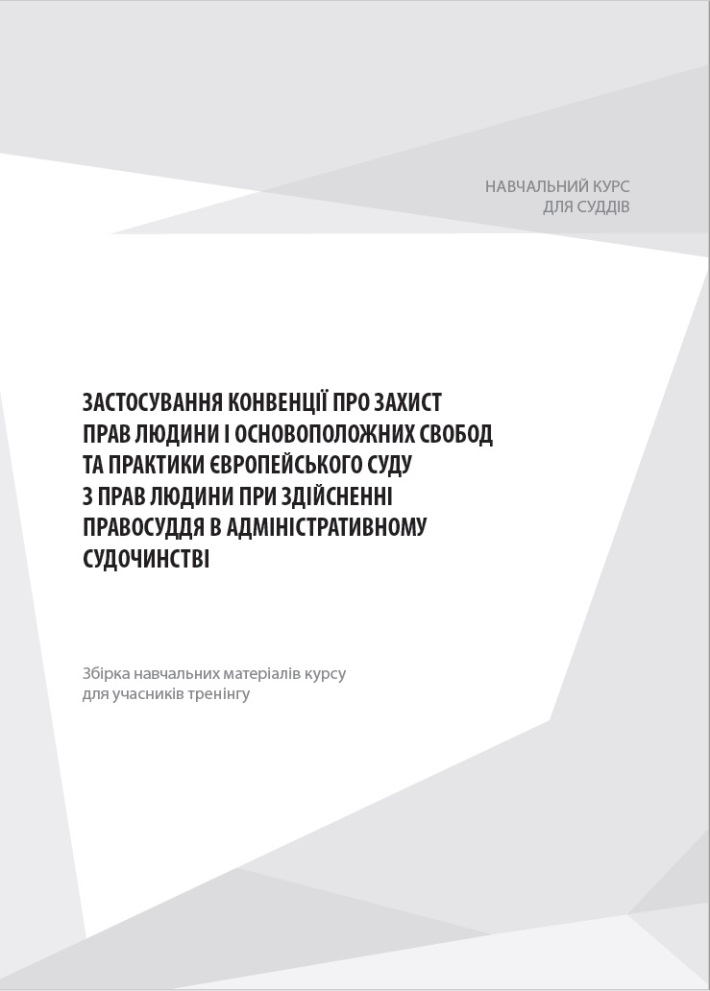 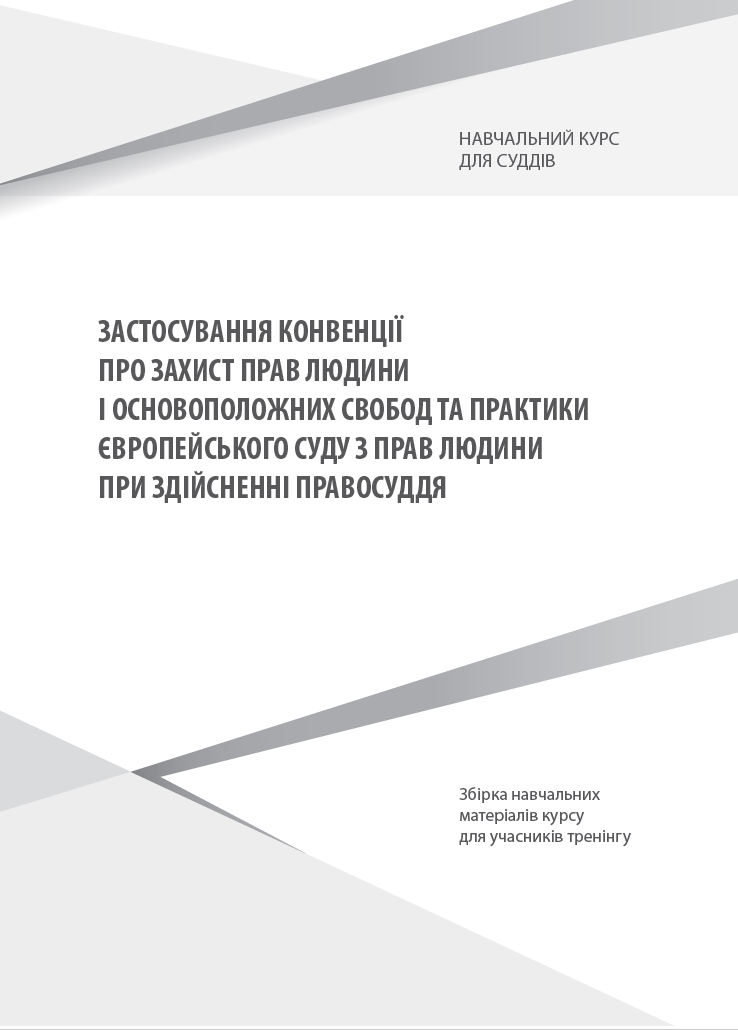 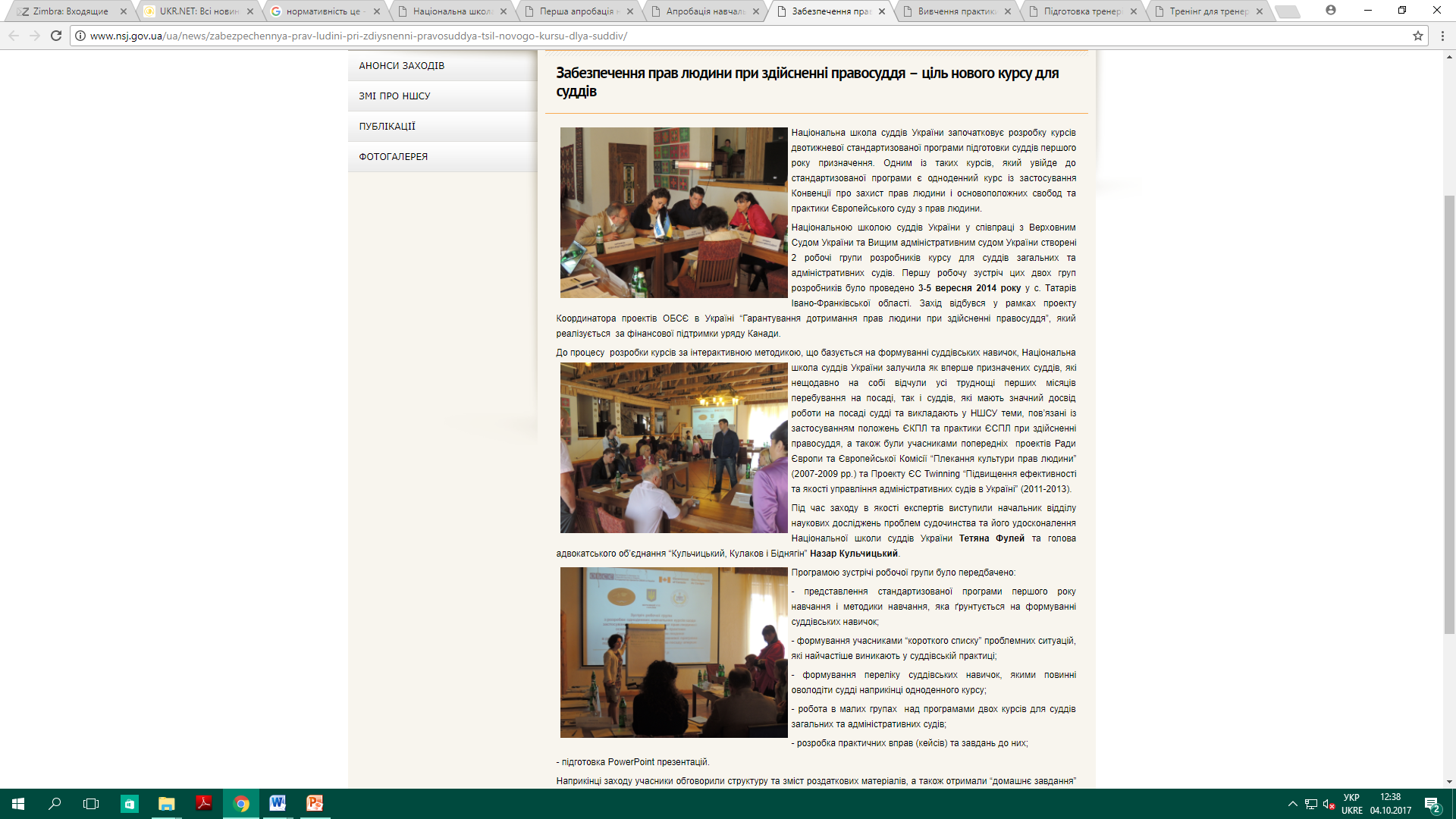 «А зачем мы здесь собрались, кто-нибудь знает?»
И чему нас будут обучать?
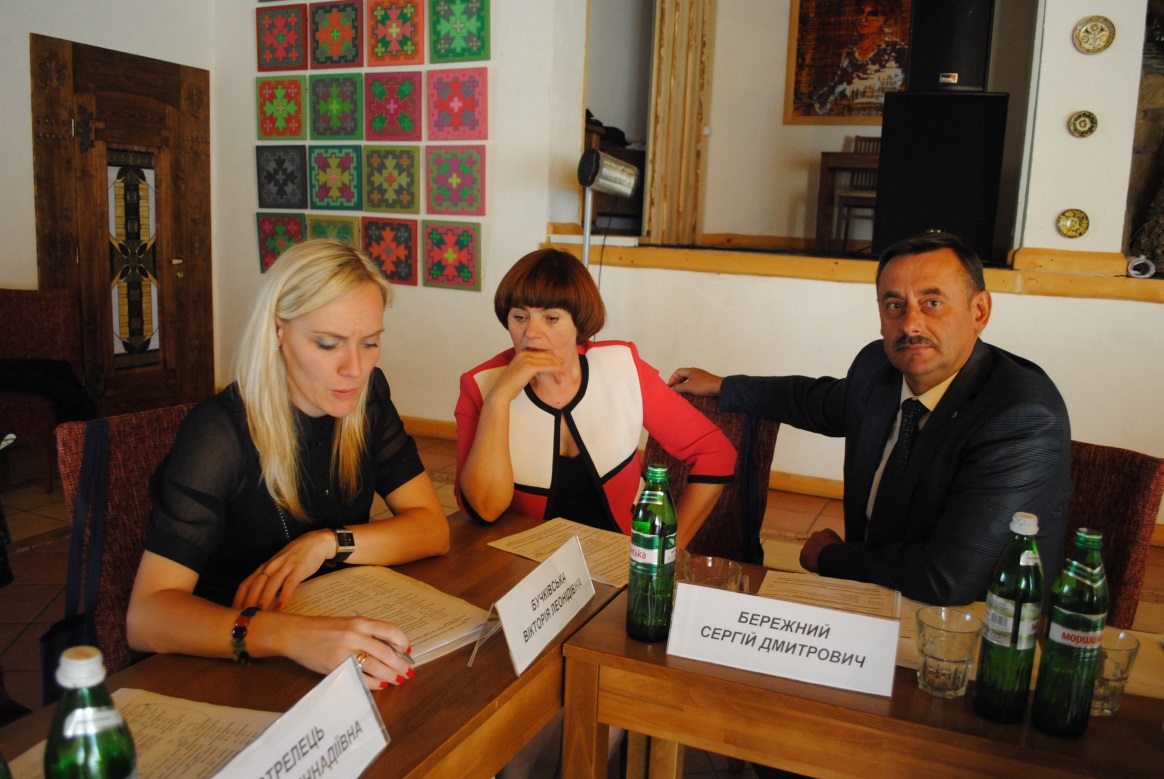 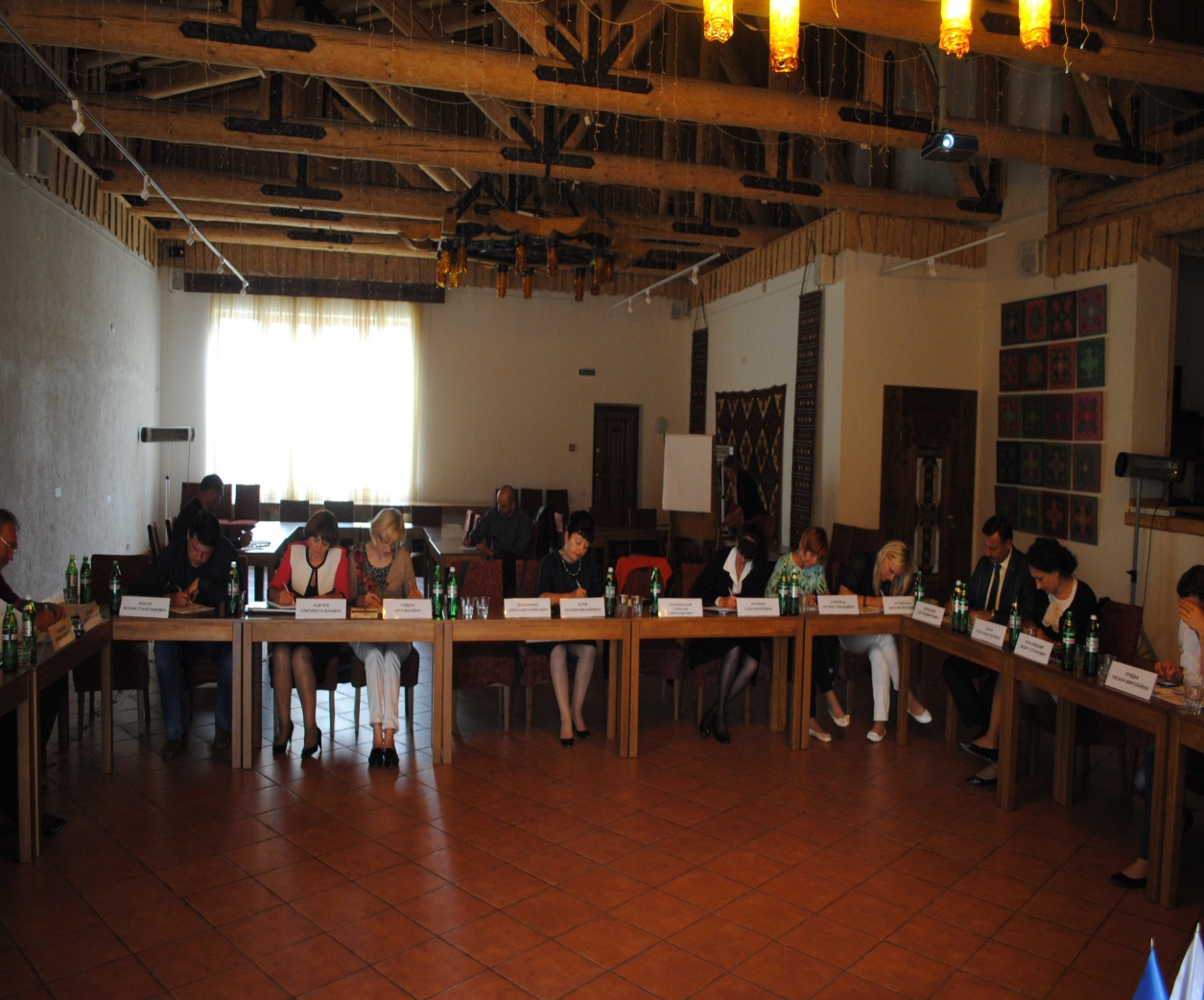 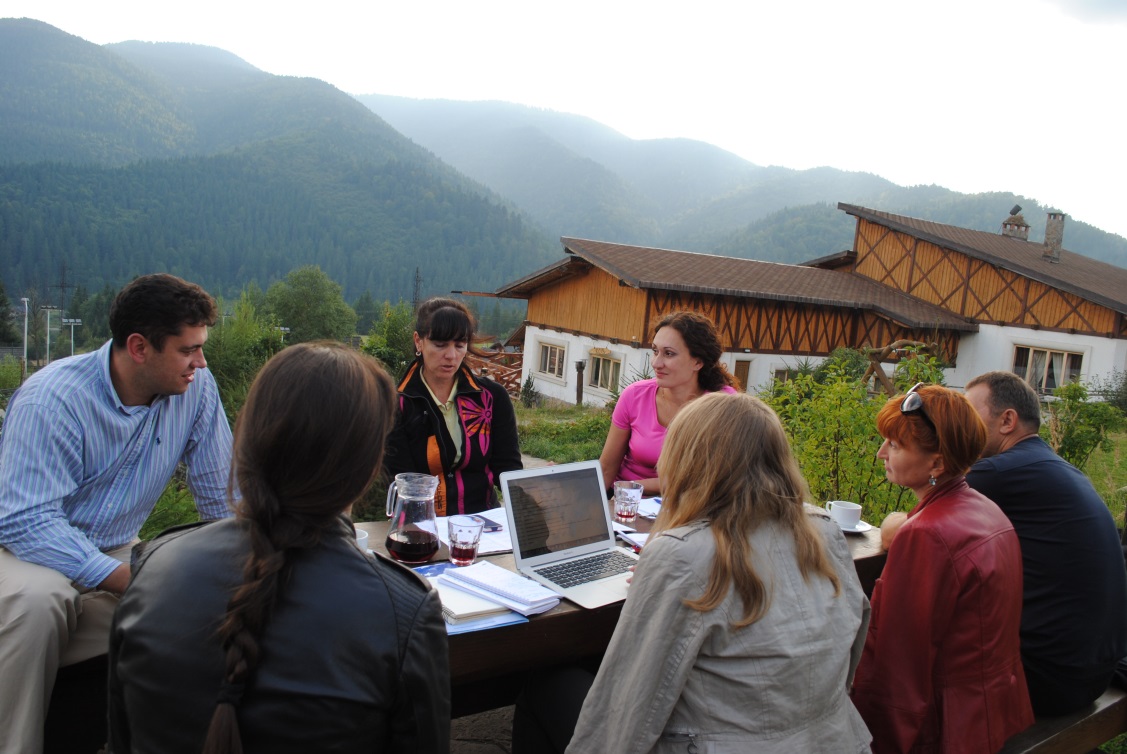 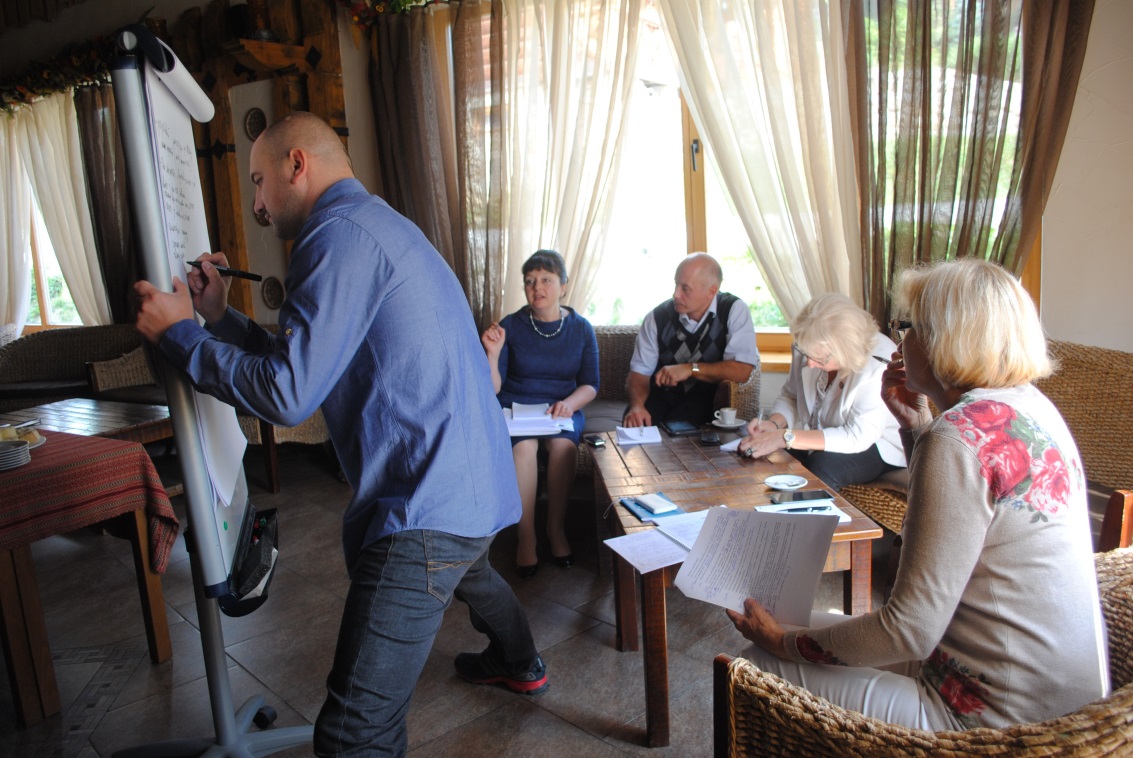 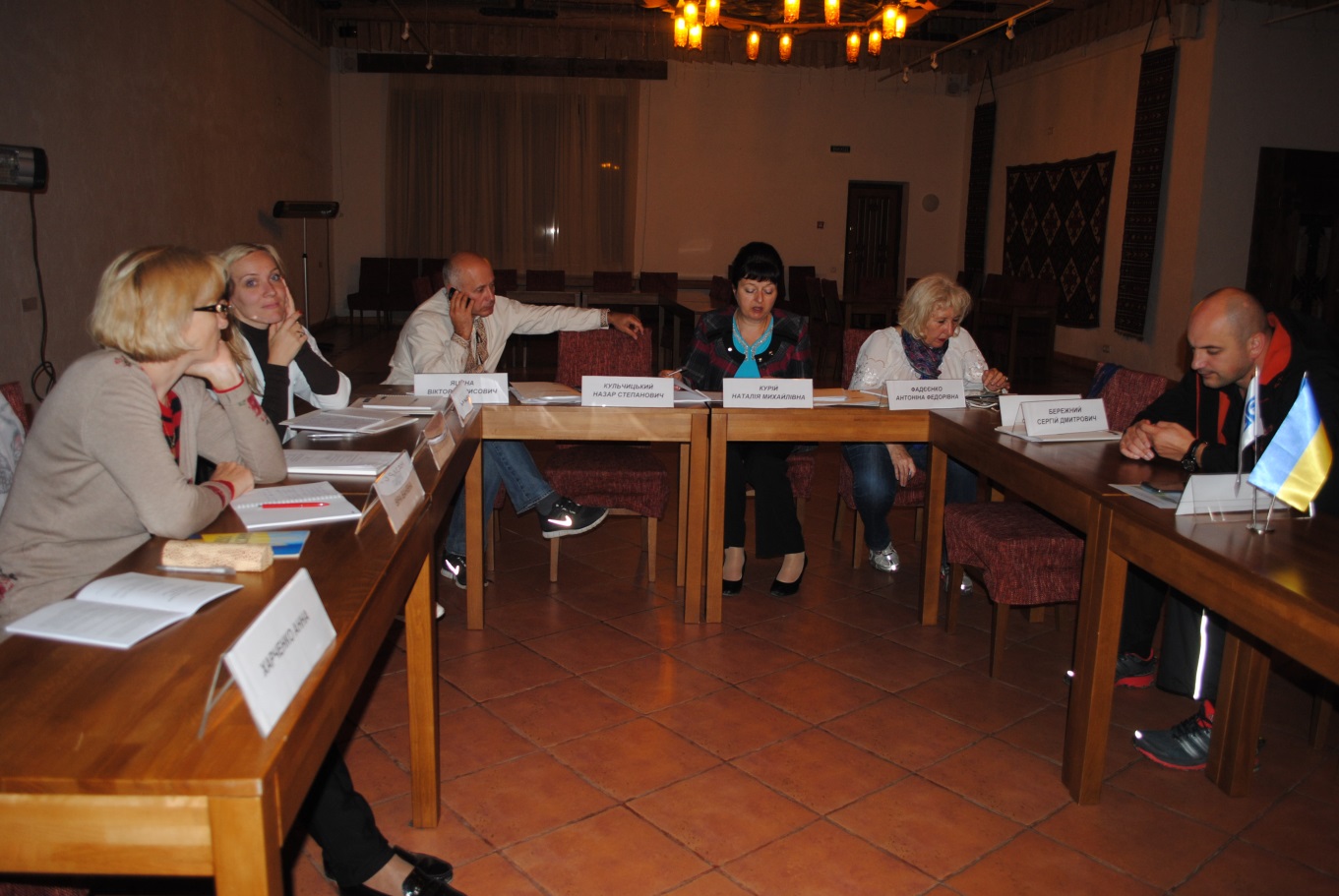 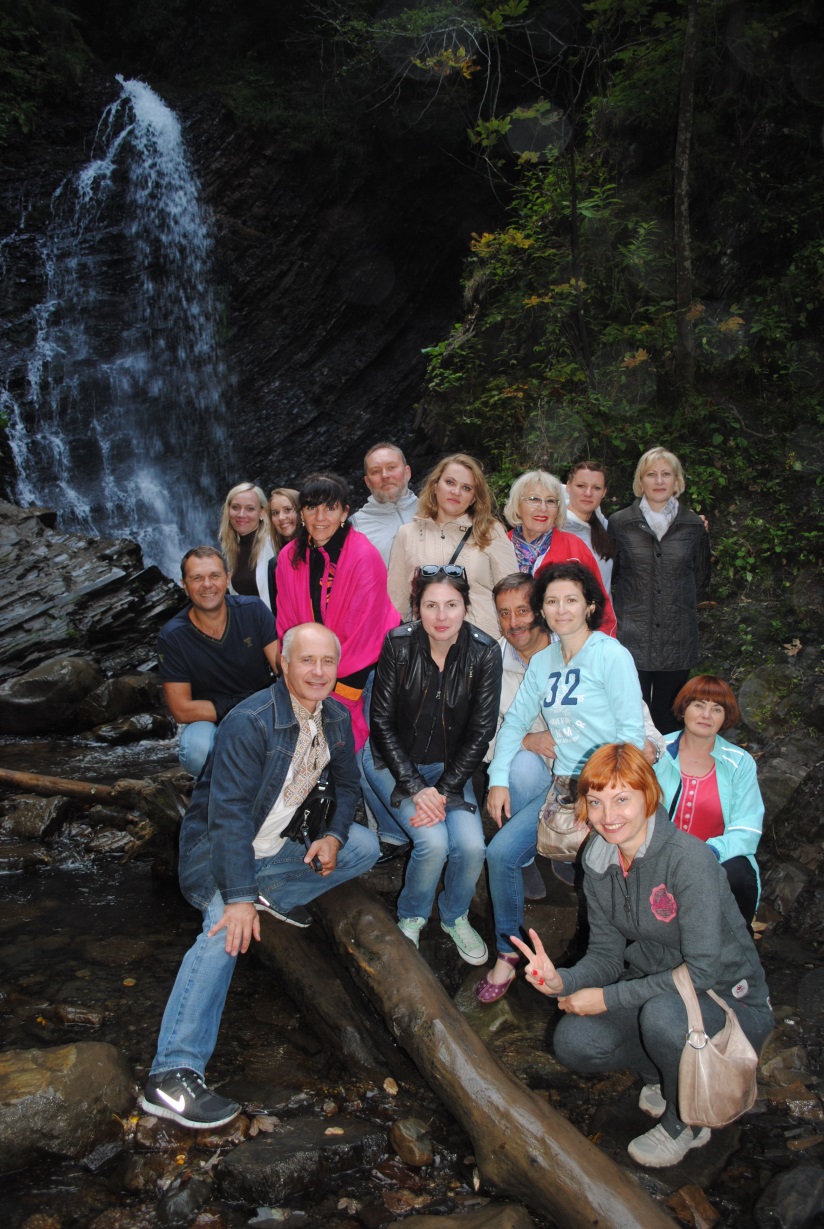 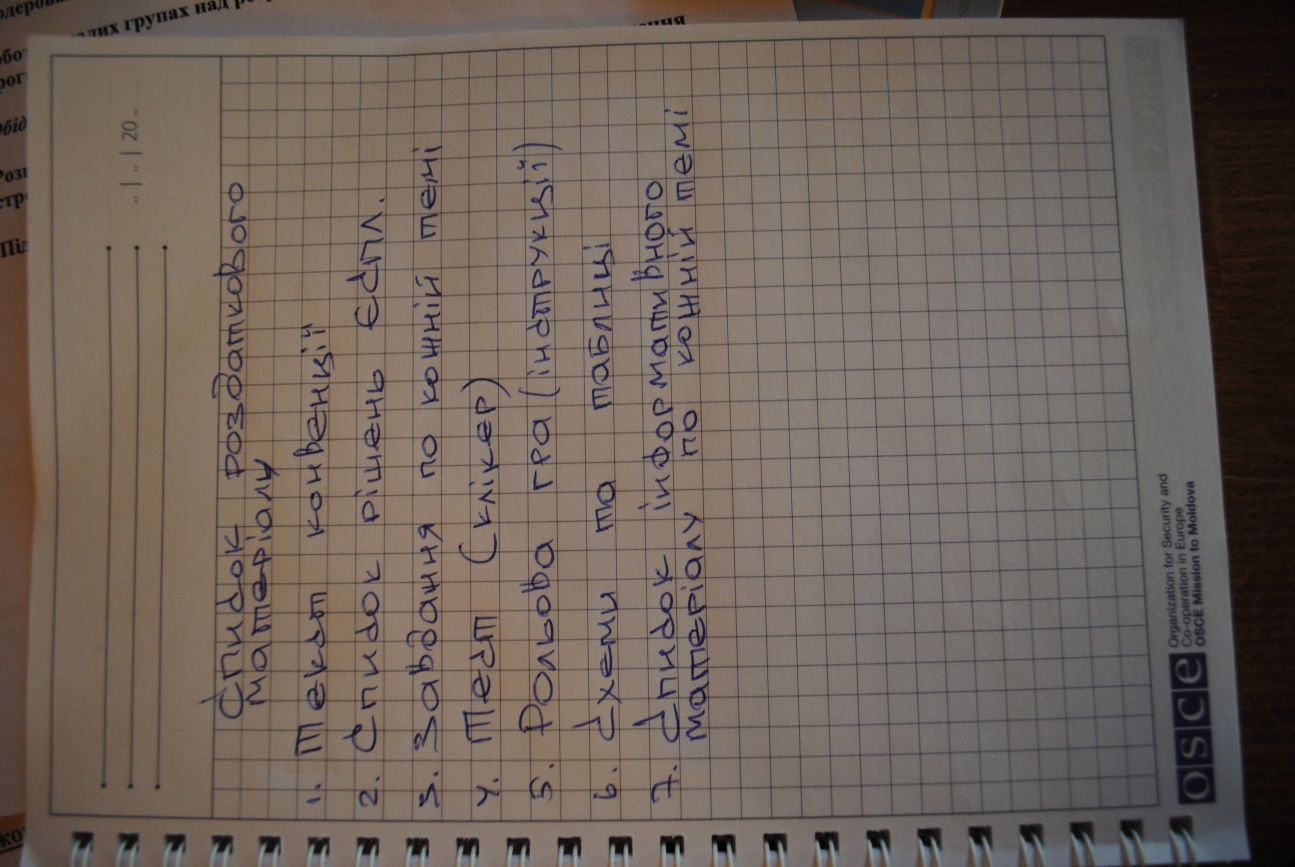 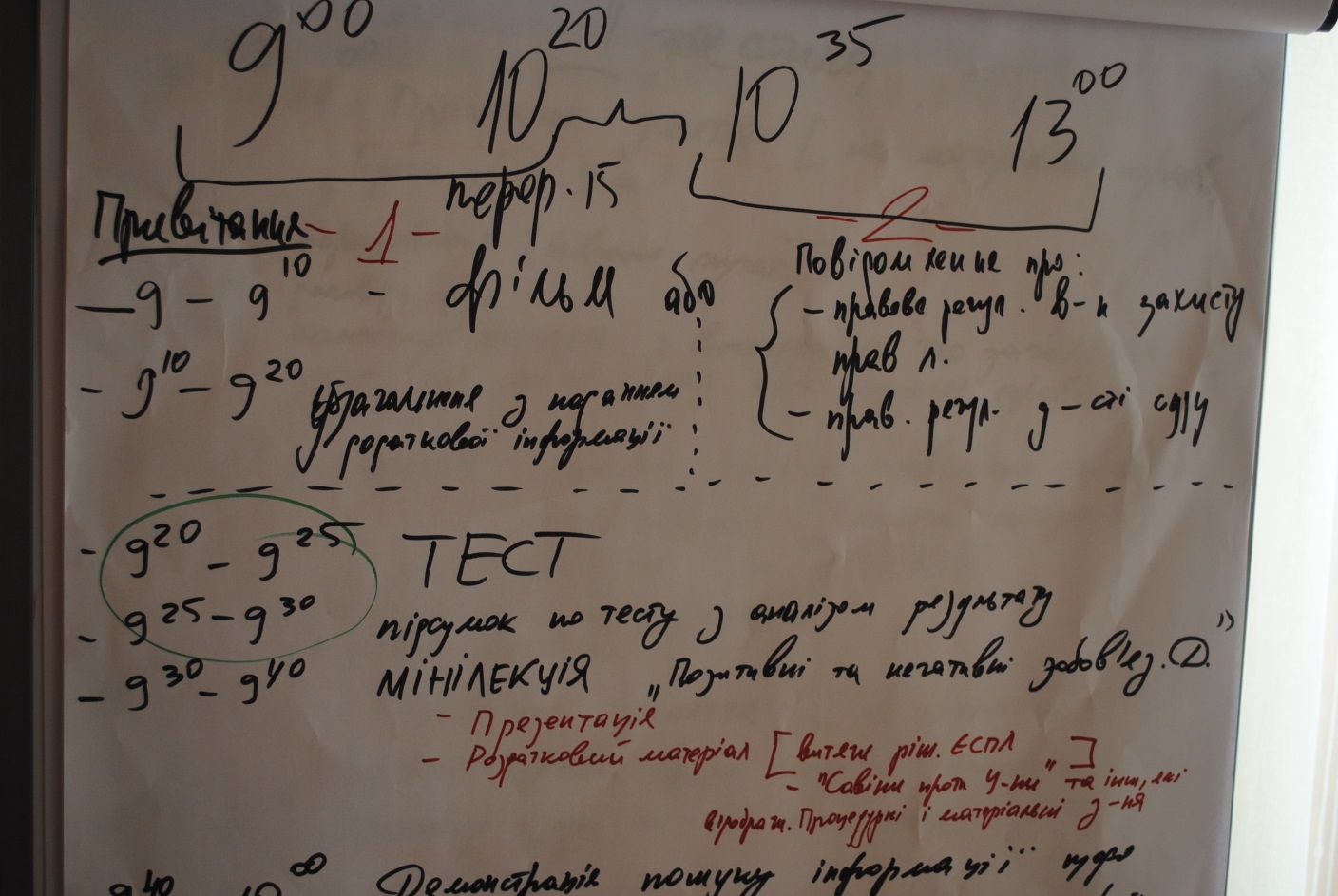 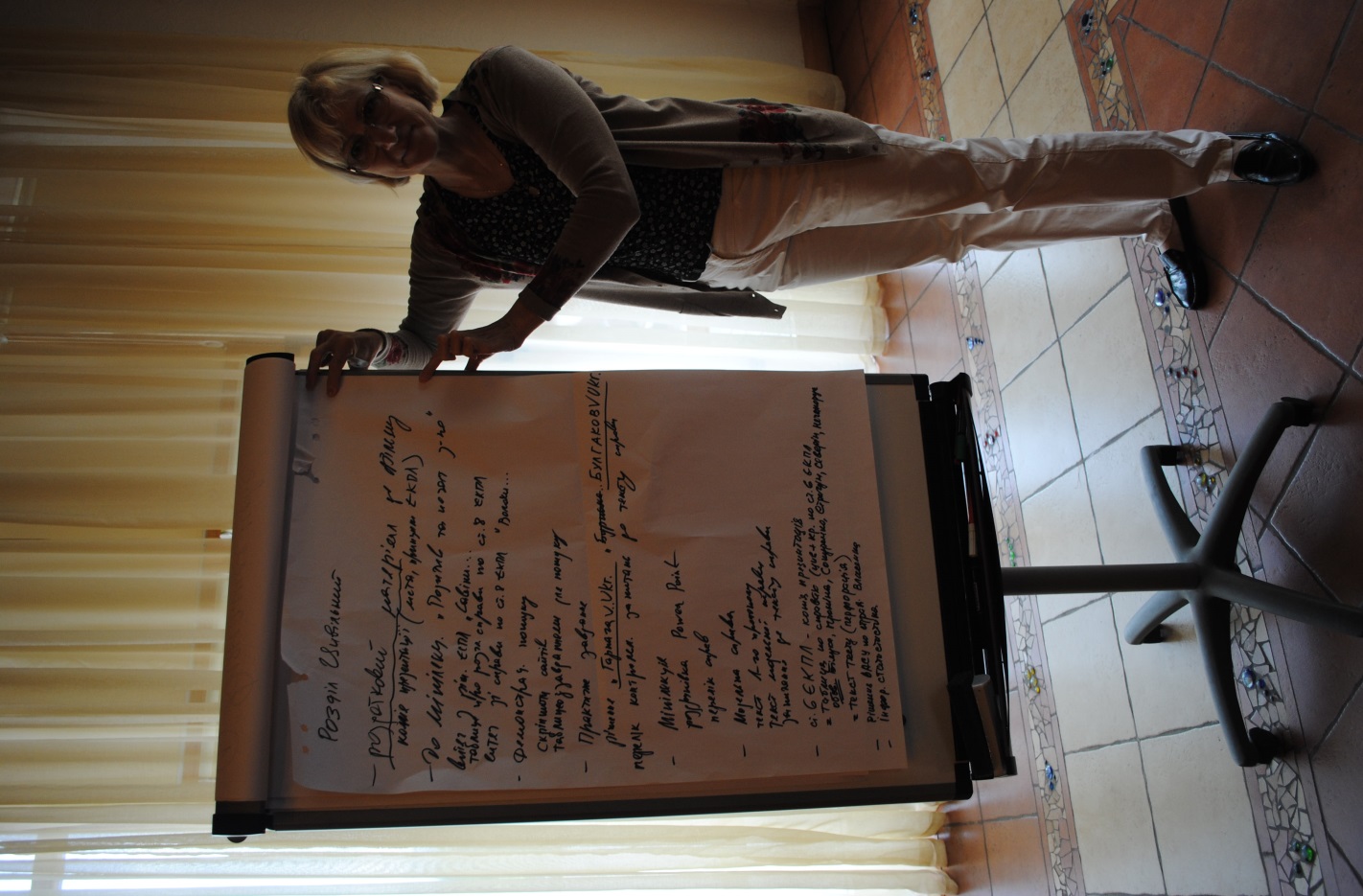 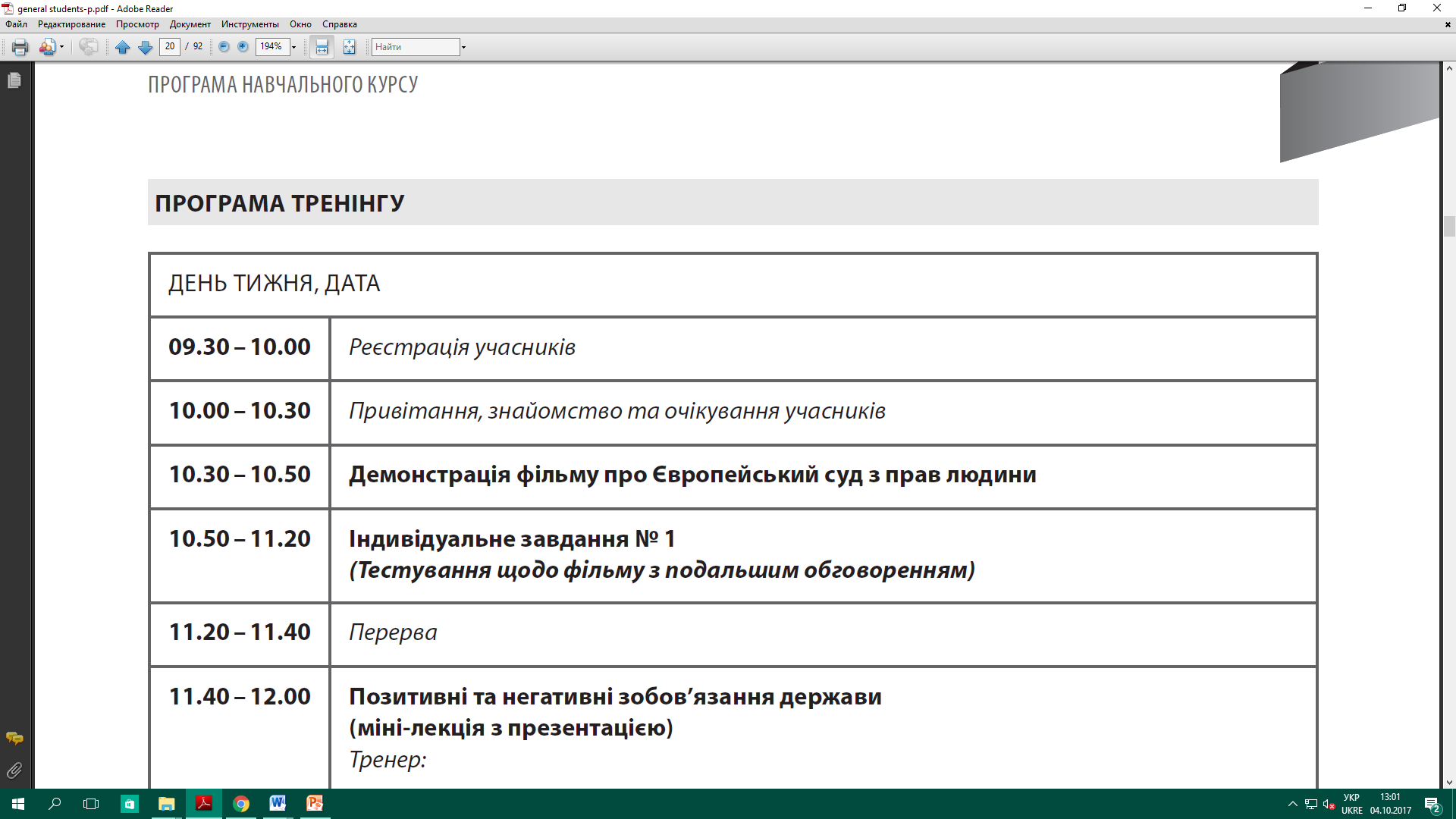 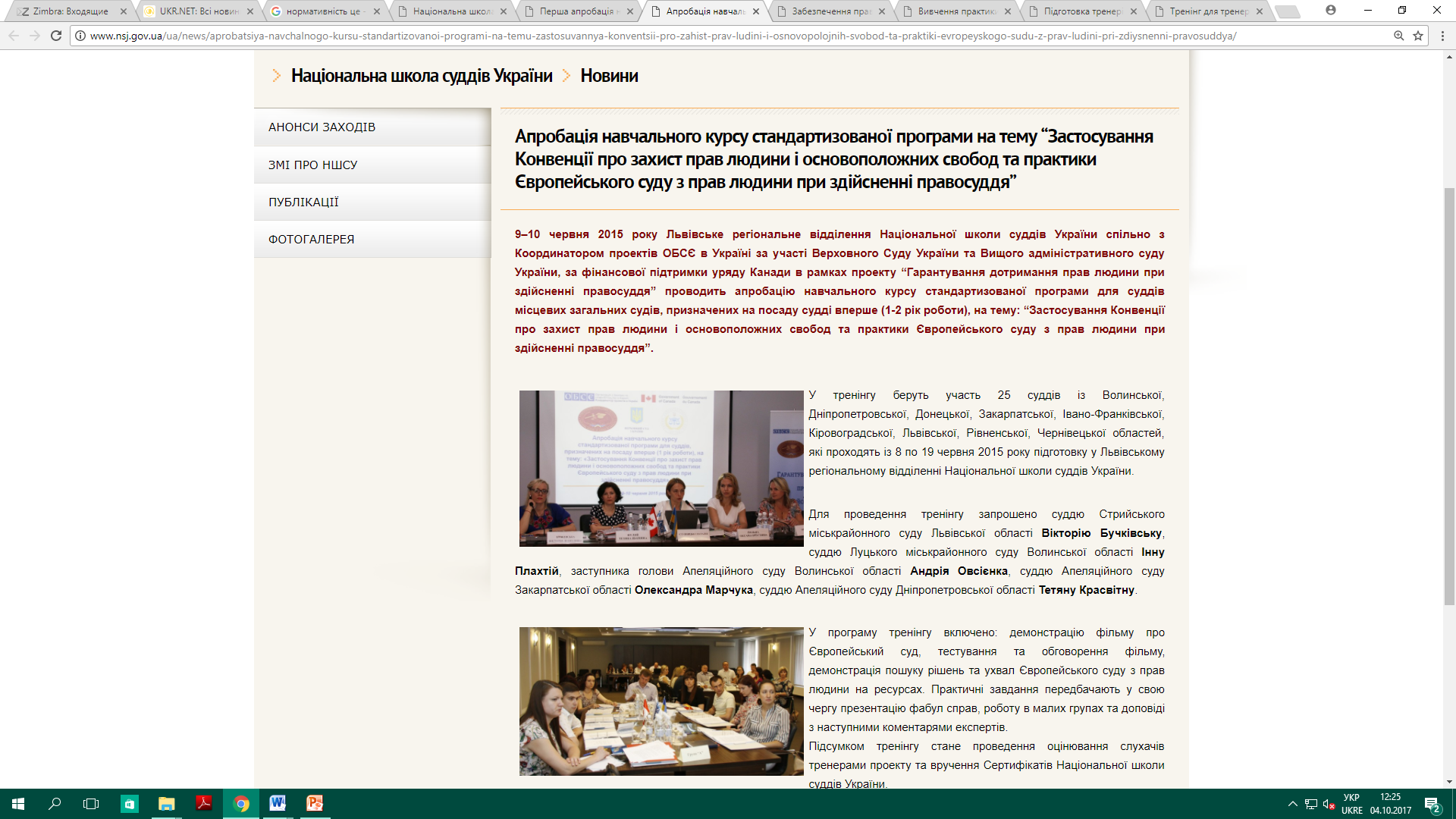 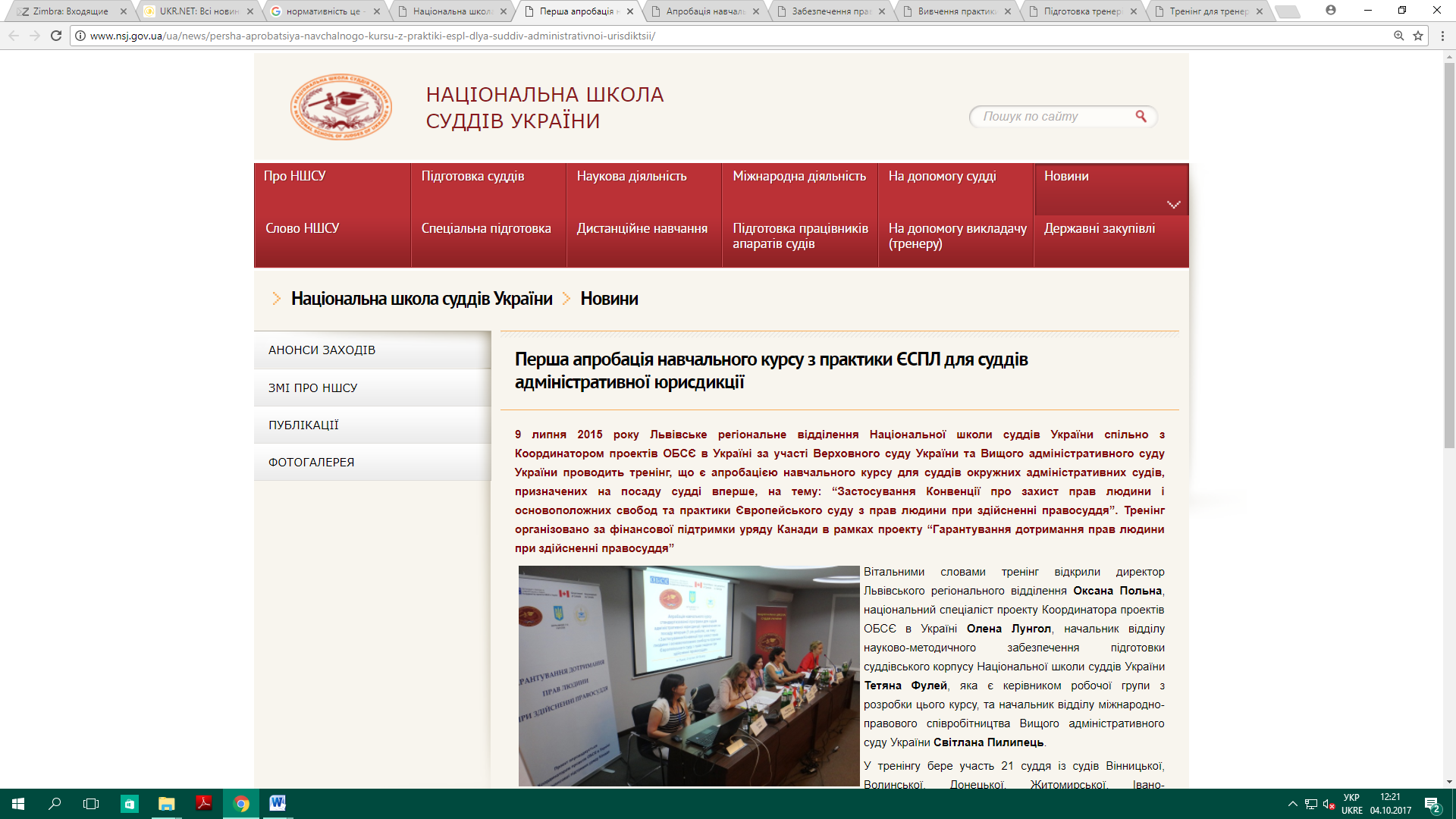 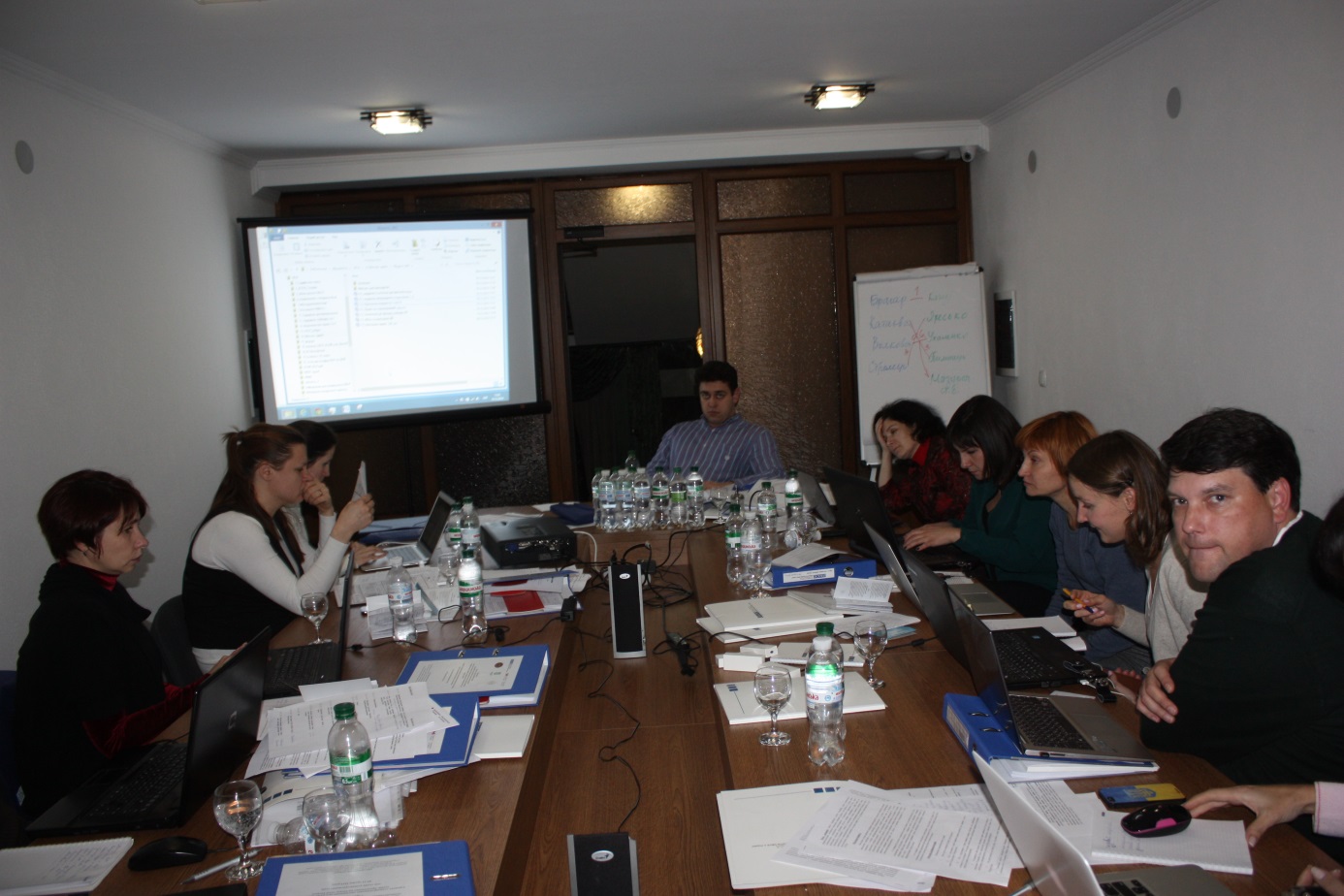 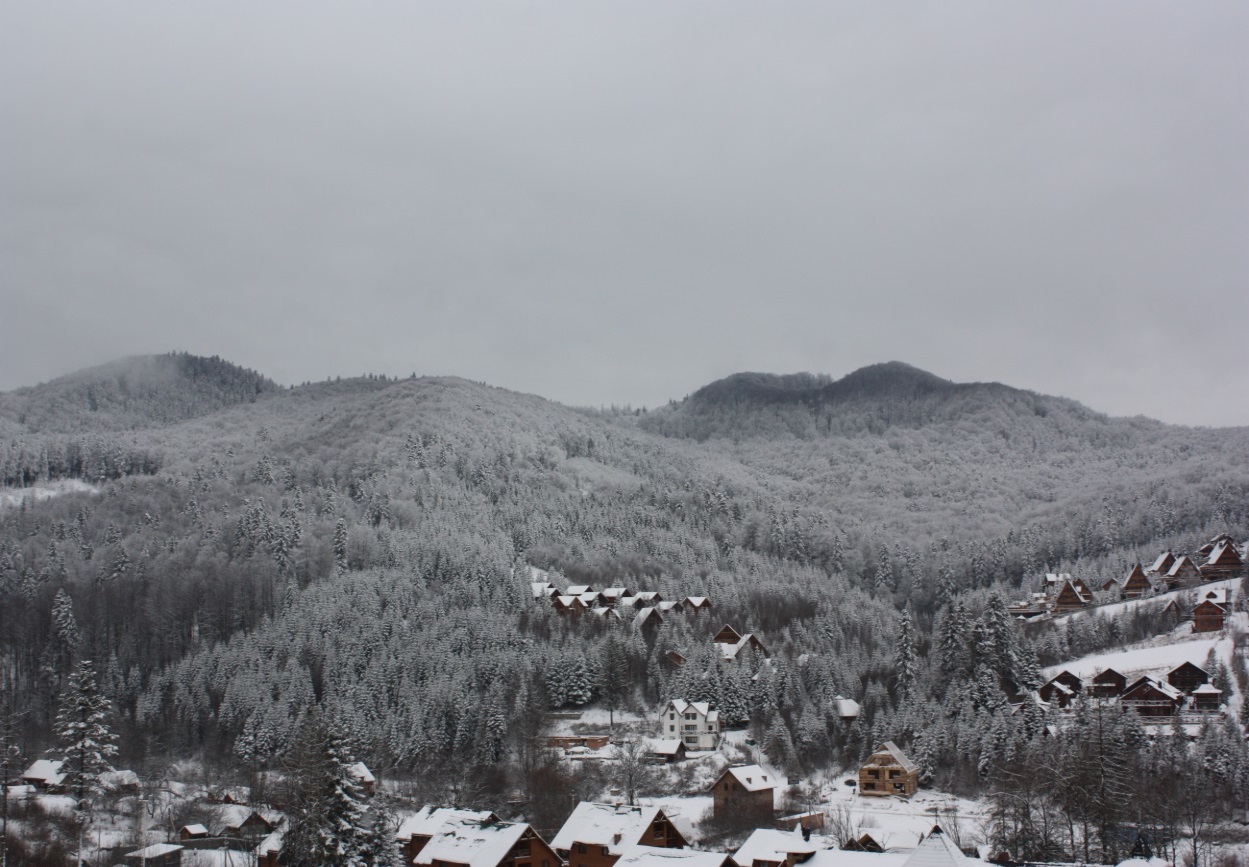 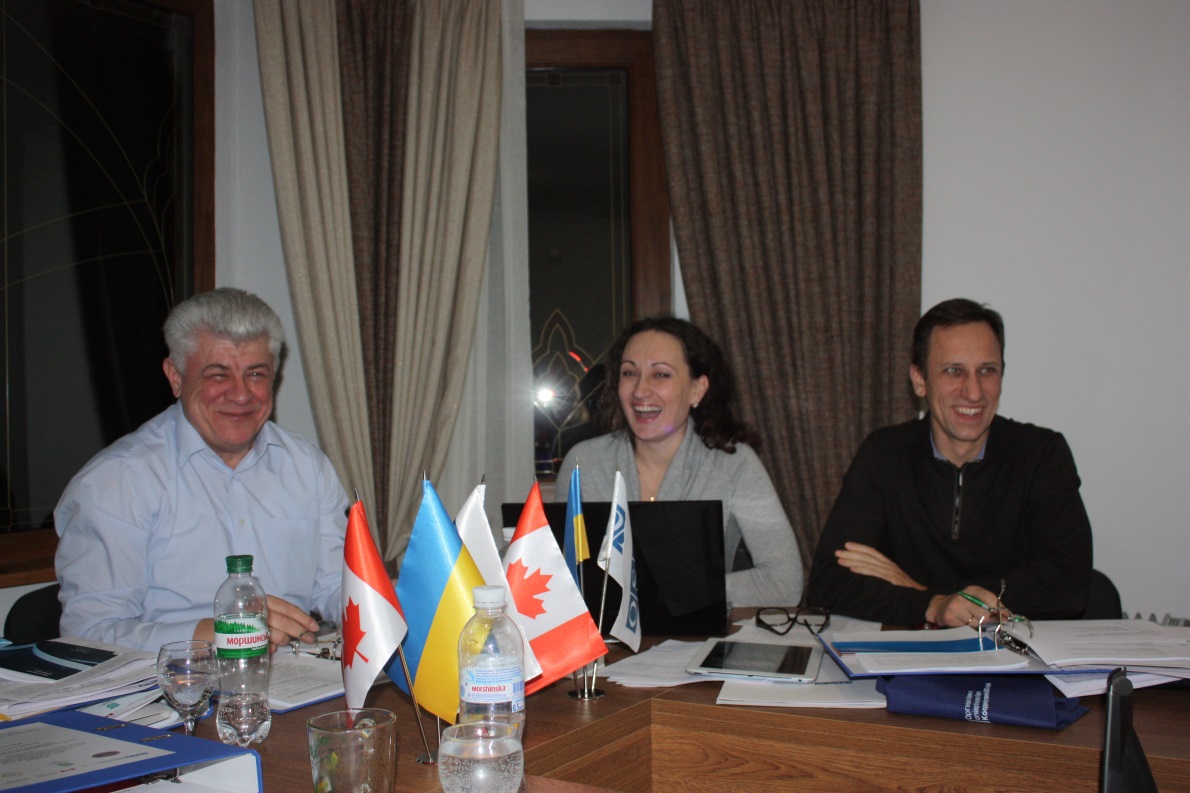 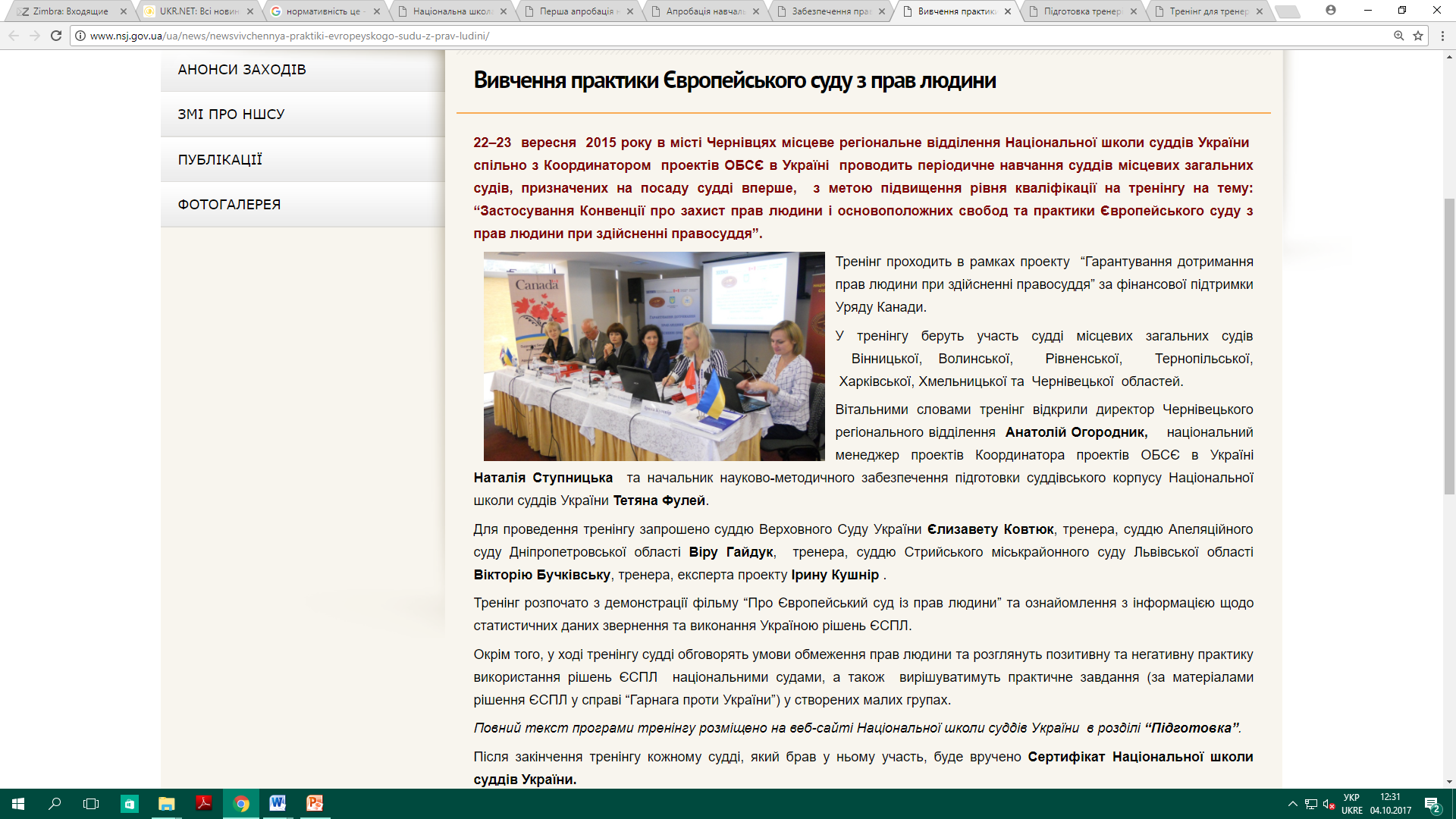 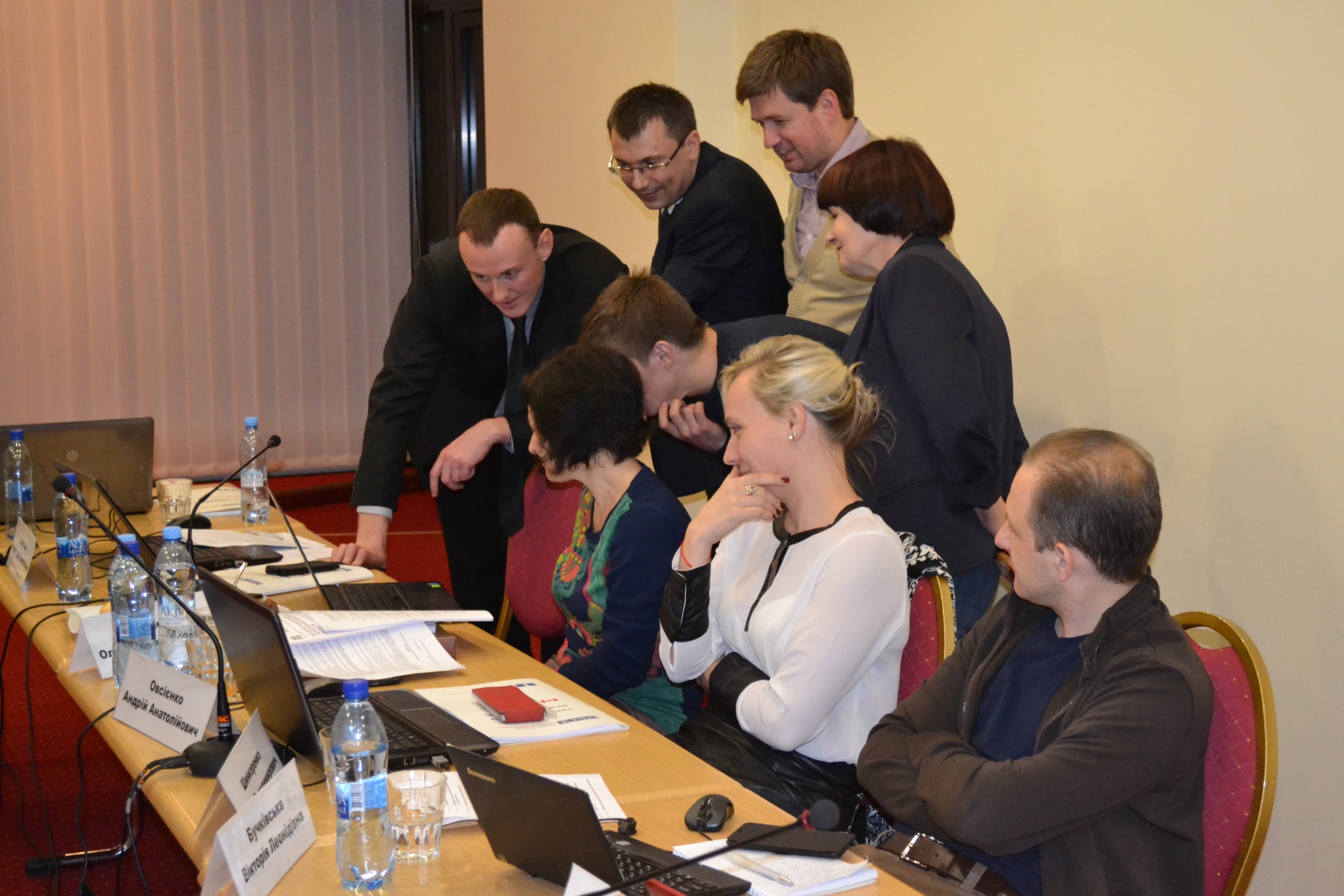 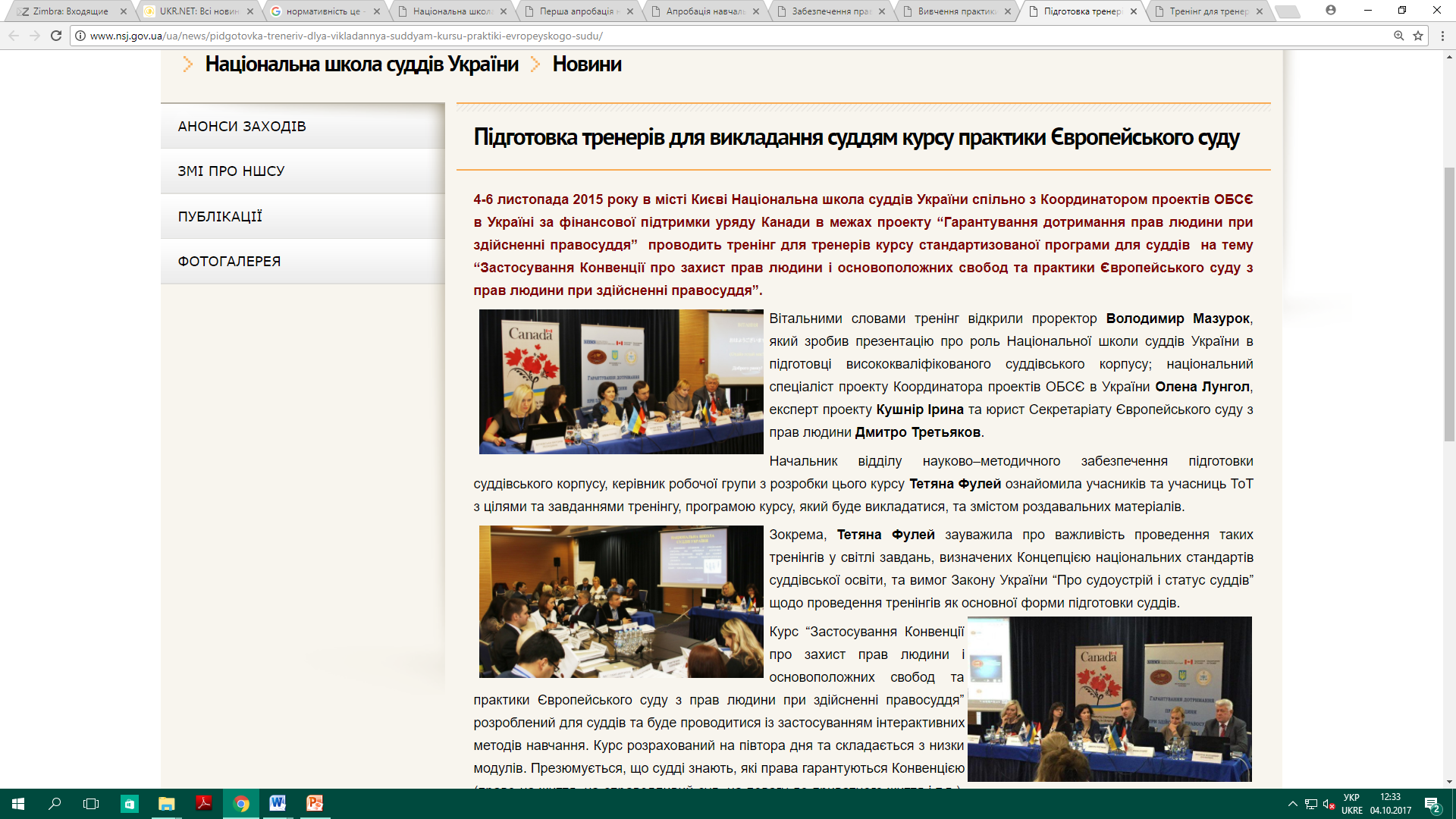 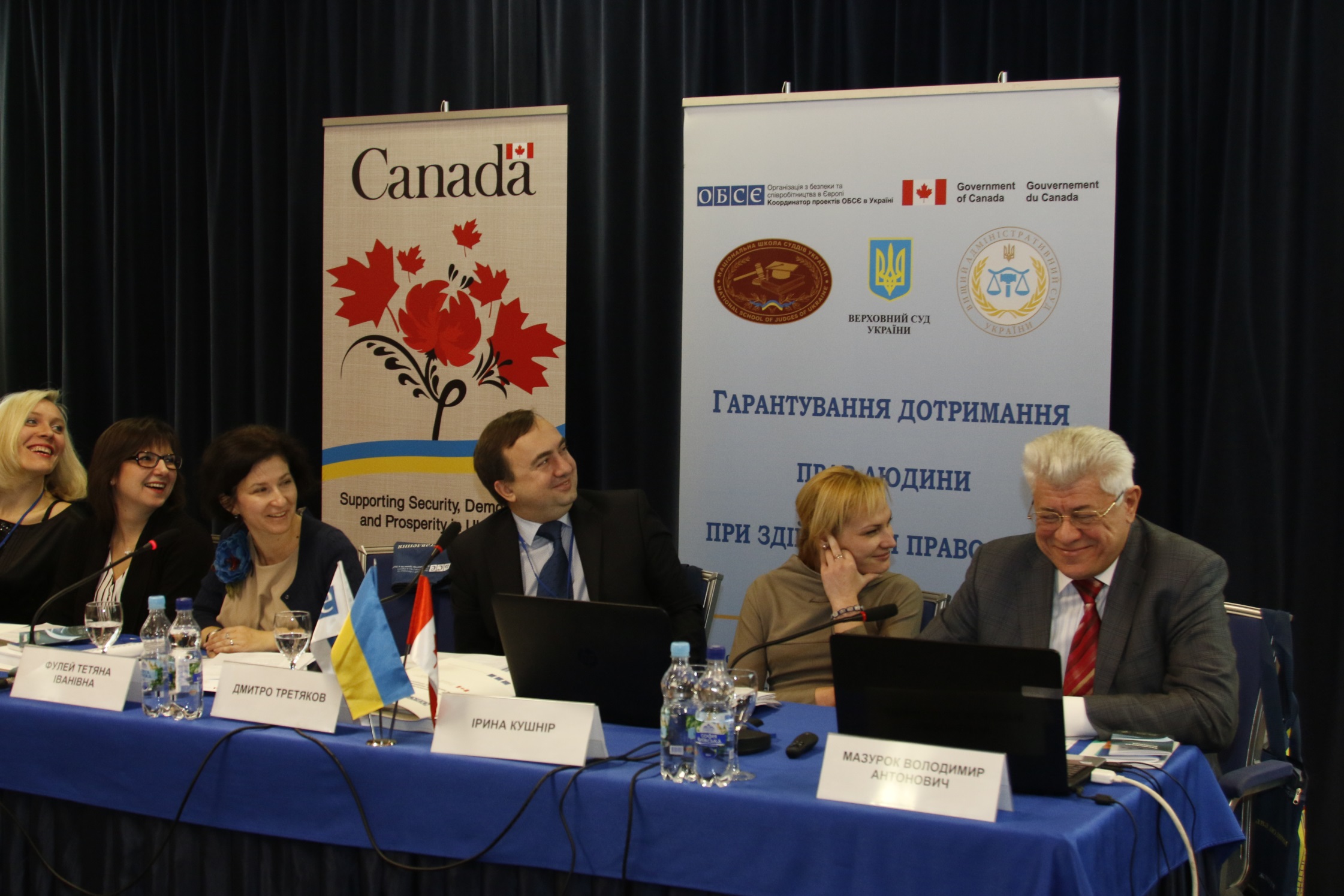 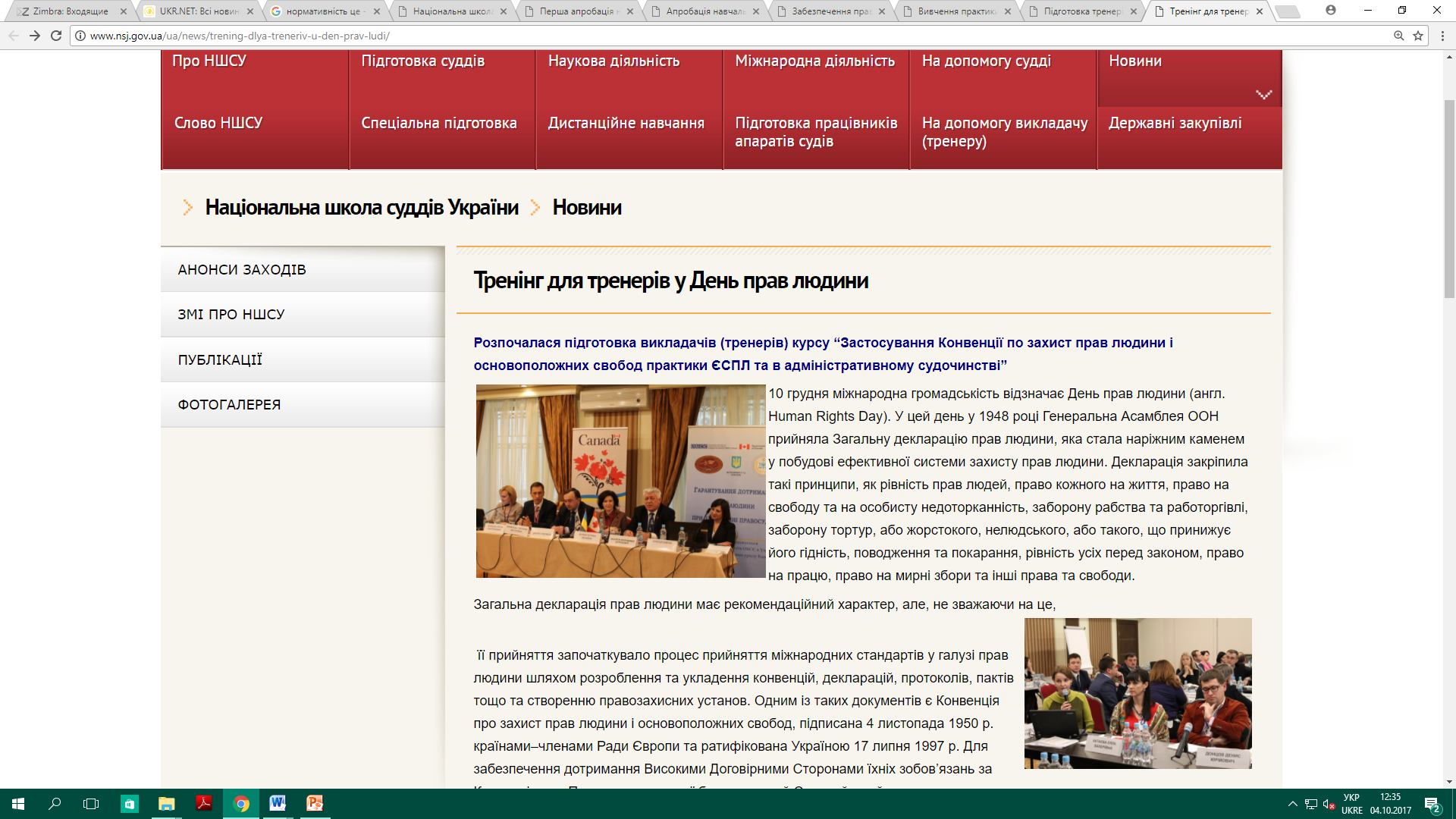 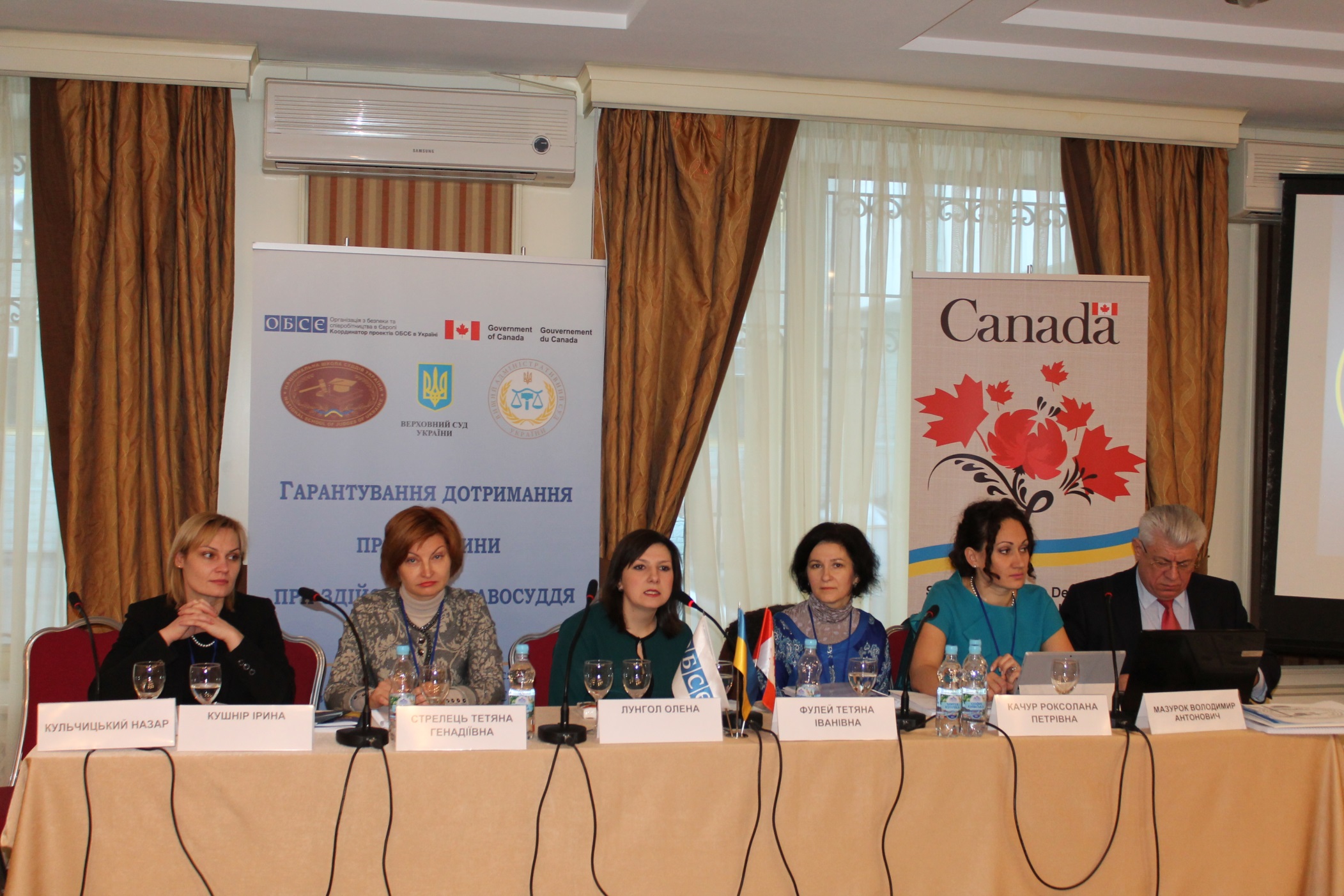 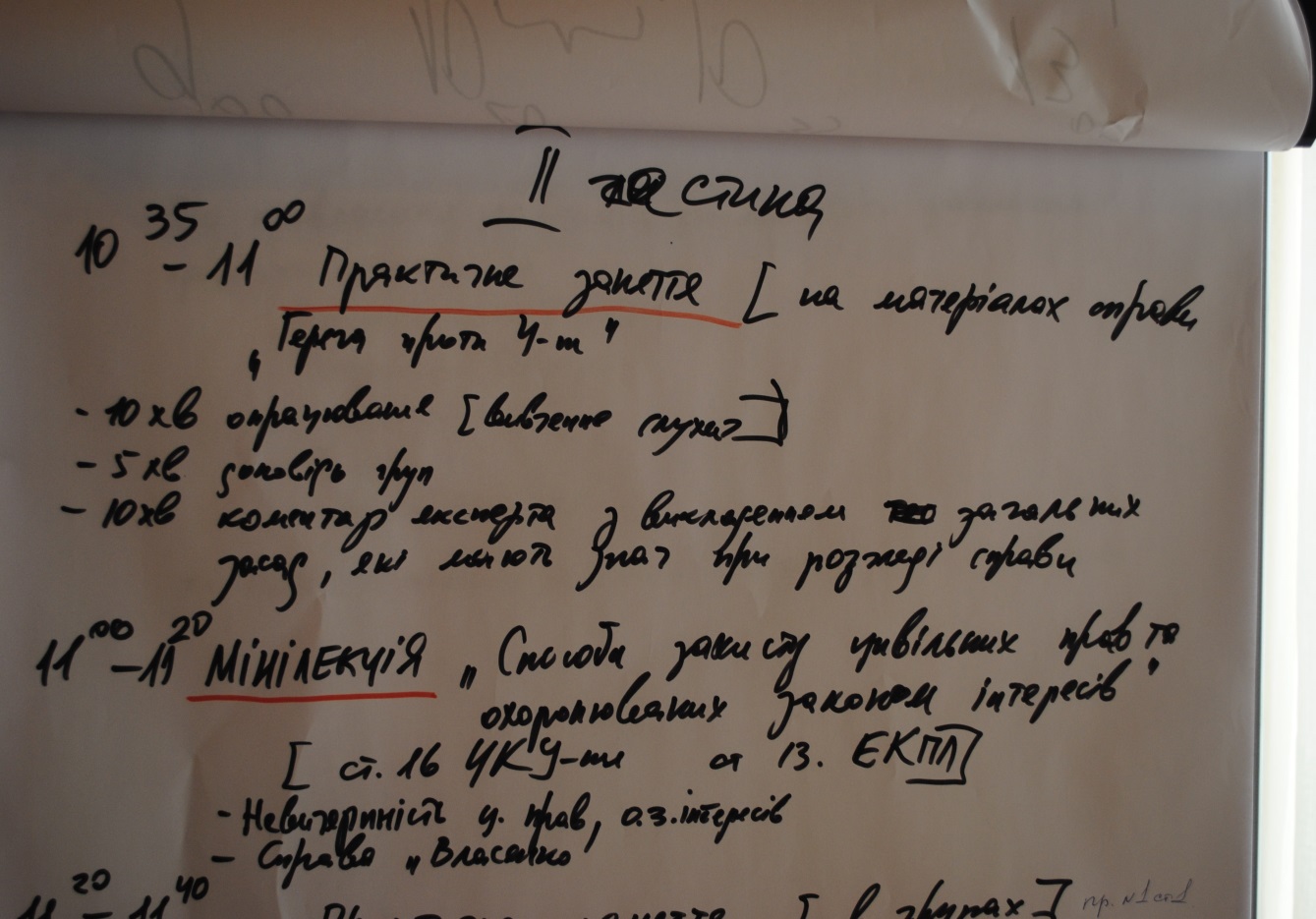 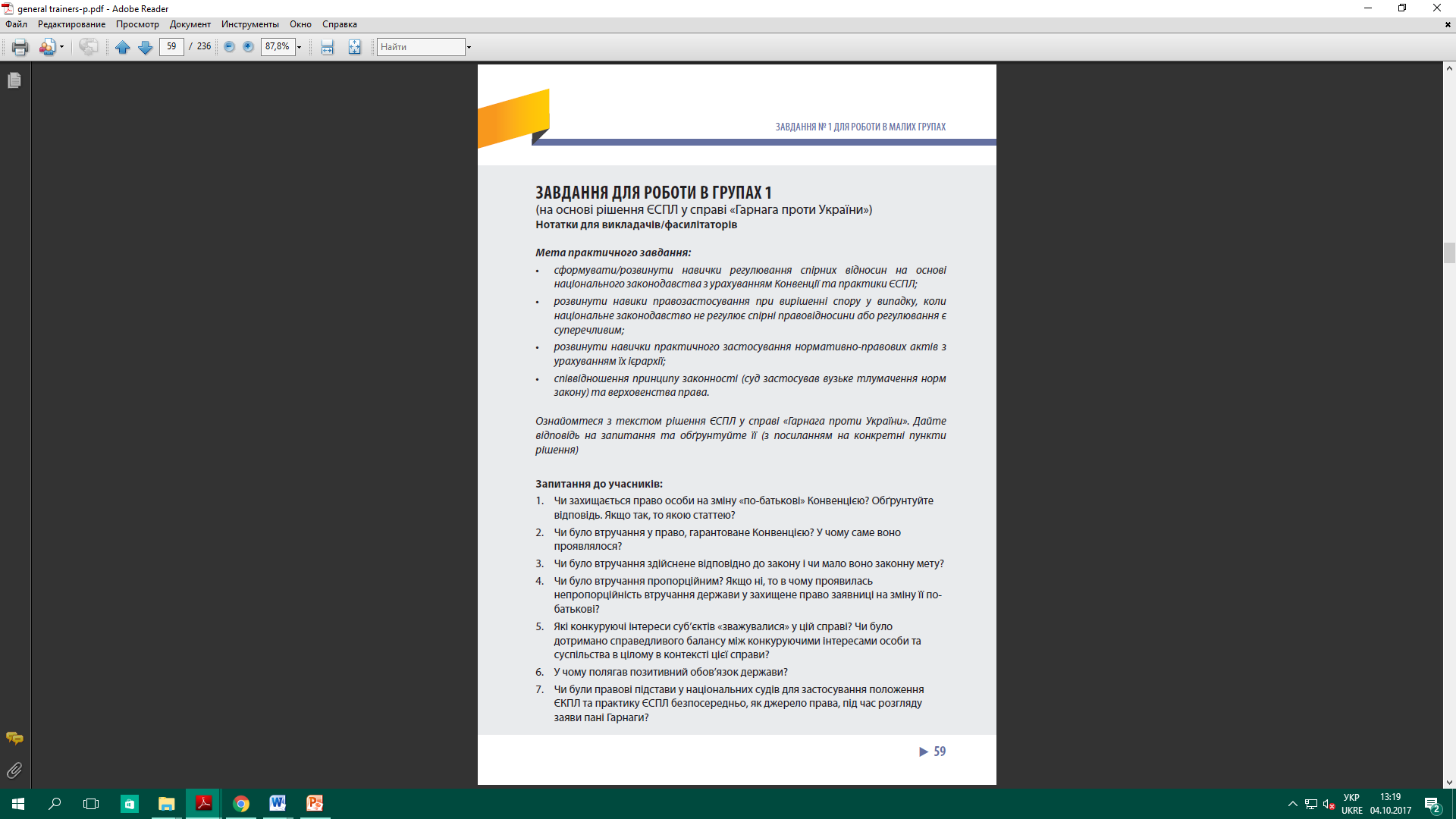 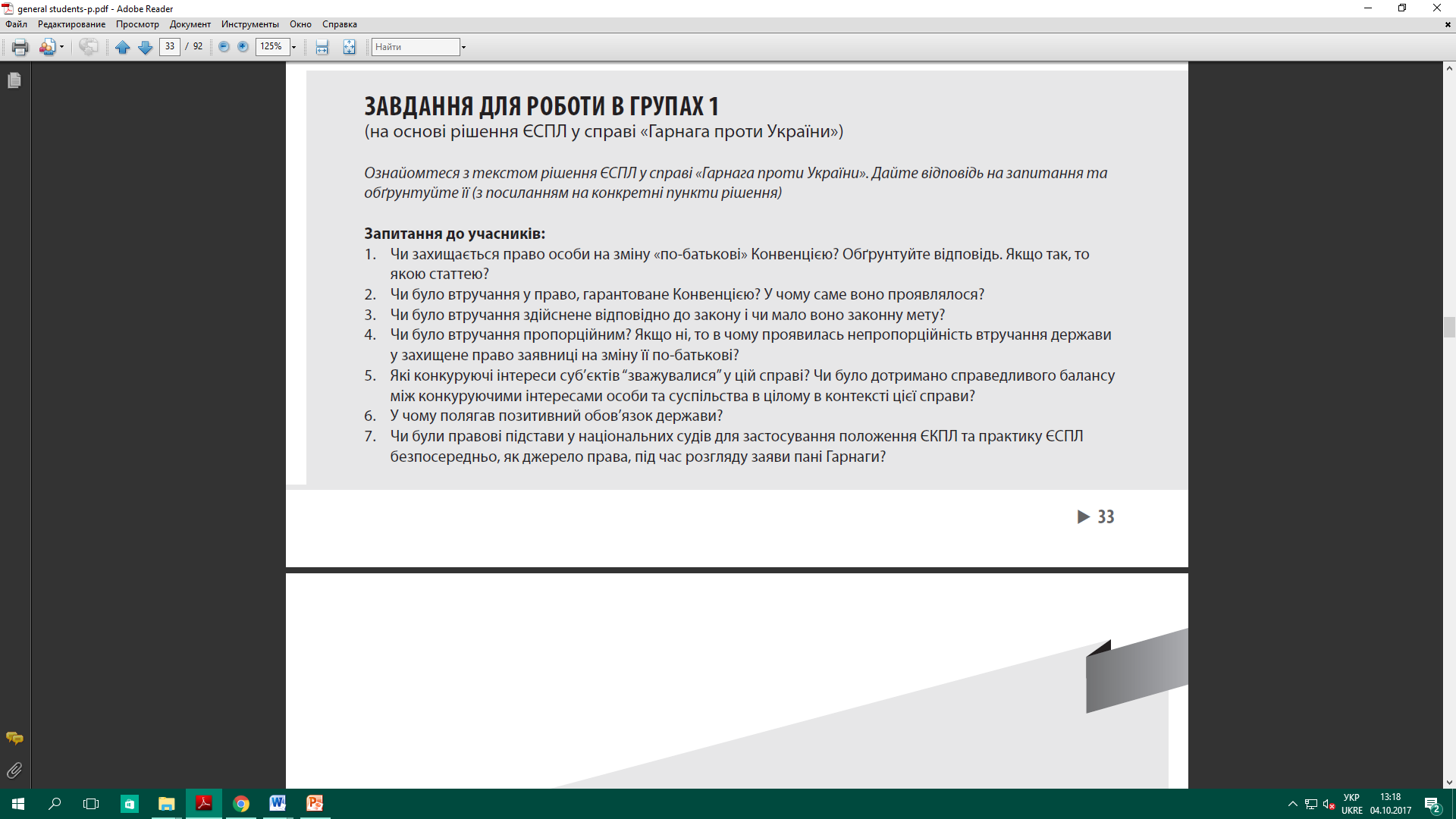 The End